MÜHENDİSLİK FAKÜLTESİ
Faculty of Engineering
Makine Mühendisliği Bölümü
Dersin Adı: MUH BİL– Bilgisayar Programlama
Dersin Hocası: Dr.Öğr.Üyesi İlhan Volkan ÖNER
KONTROL VE DÖNGÜ YAPILARI
disp komutu
Ekrana  her hangi bir mesajı yazdırmak için kullanılan komuttur.
			
Disp(‘yazdırılacak mesaj’);
Örnek: Girilen iki sayının oranını bulan ve  paydaya  sıfır girildiğinde ekrana “üzgünüm sıfıra bölüm  hatası var” mesajı yazdıran program
clc N = input(‘payı giriniz: '); D = input(‘paydayı giriniz: '); if   D==0 
	Disp(‘üzgünüm, sıfıra bölüm hatası var‘)

else 	oran = N/D 
end
26.10.2020
MUH BİL– Bilgisayar Programlama
2
KONTROL VE DÖNGÜ YAPILARI
IF ŞARTLI DEYİMİ
Bir mantıksal ifadeyi kontrol ederek bunun sonucuna göre mümkün seçeneklerden birini icra edebilen bir komuttur.
if Şartının   Üç şekli vardır
if Şart

     1.işlem; Elseif Şart

     2.işlem; 
else 

     3.işlem; 
end
if  Şart

   1. işlem;
	2. işlem;
	3. işlem;

 end
if Şart

   1.işlem;
Else

   2. işlem;
 end
26.10.2020
MUH BİL– Bilgisayar Programlama
3
KONTROL VE DÖNGÜ YAPILARI
örnek
Ayların gün sayısını bulan bir program yazınız.
clcay = input(‘Kaçınçı ayın gün sayısını öğrenmek istiyorsunuz (1-12)= ' );
if ay==1 | ay==3 | ay ==5 | ay==7 | ay==8 | ay==10 | ay==12 
	
	disp(‘Bu Ay 31 günden oluşur‘)
else 	if ay==2 	
		disp(' Bu Ay 28 günden oluşur‘)
	else
	
		 disp(' Bu Ay 30 günden oluşur‘)
	end 
end
NOT: Yukarıdaki soruda ay değeri 12’nin üzerinde bir değer girildiği zaman da ‘Bu ay 30 günden oluşur’ mesajı ekrana gelmektedir. Bunun yerine ekrana ‘yanlış değer girdiniz’ mesajı nasıl yazdırırsınız?
26.10.2020
MUH BİL– Bilgisayar Programlama
4
KONTROL VE DÖNGÜ YAPILARI
ÇÖZÜM
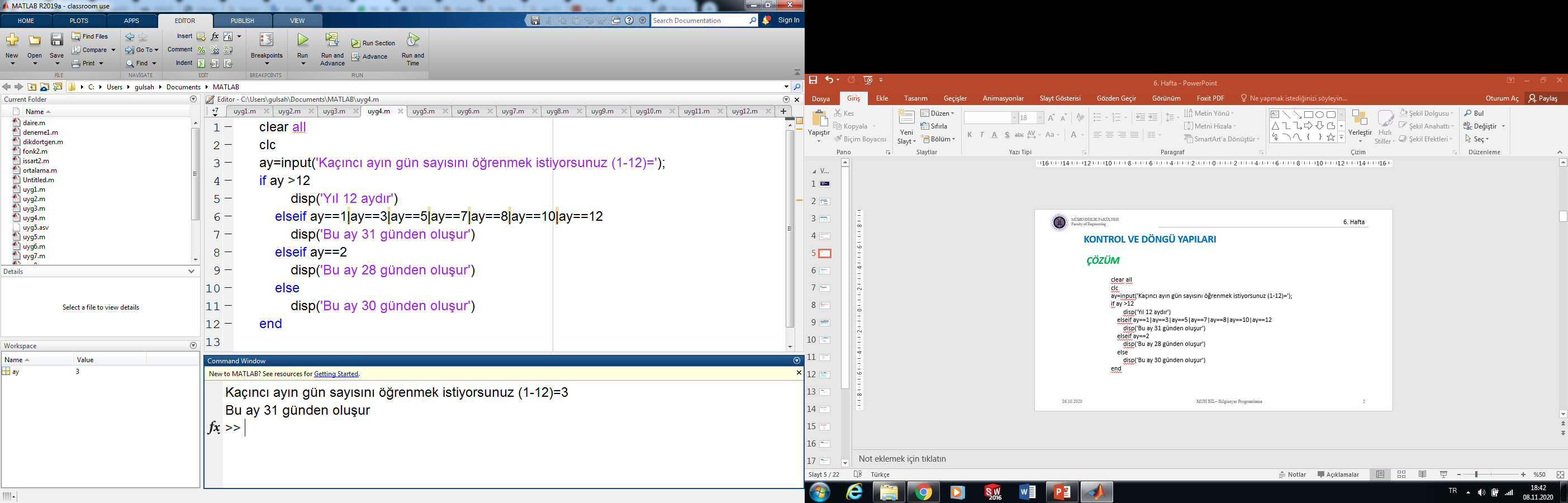 26.10.2020
MUH BİL– Bilgisayar Programlama
5
KONTROL VE DÖNGÜ YAPILARI
SWITCH ŞART DEYİMİ
Belli durumlar için sadece belirli ifadelerin bulunduğu blokların işletilmesi istendiği durumlarda kullanılır. İşletilecek durumlar değişkenin alacağı değere göre belirlenir.
Switch komutunun genel kullanımı:
Switch (durum)
	case (durum1)
		işlemler
	case (durum2)
		işlemler
	.
	.
	otherwise              ►isteğe bağlı
end
26.10.2020
MUH BİL– Bilgisayar Programlama
6
KONTROL VE DÖNGÜ YAPILARI
örnek
1 ile 10 arasında girilen sayıların tek ya da çift olduğunu ekrana yazdıran programı yazınız
sayi=input(‘1 ile 10 arasında bir sayı giriniz:’);
switch (sayi)
	case {1,3,5,7,9}
		disp(‘Bu sayı Tektir’)
	case {2,4,6,8,10}
		disp(‘Bu sayı Çifttir’)
	otherwise
		disp(‘Sayı 1 ile 10 aralığının dışındadır’)
end
26.10.2020
MUH BİL– Bilgisayar Programlama
7
KONTROL VE DÖNGÜ YAPILARI
Uygulama
Girilen ay numarasına göre, o ayın gün sayısını veren programı switch komutu  kullanarak yazınız.
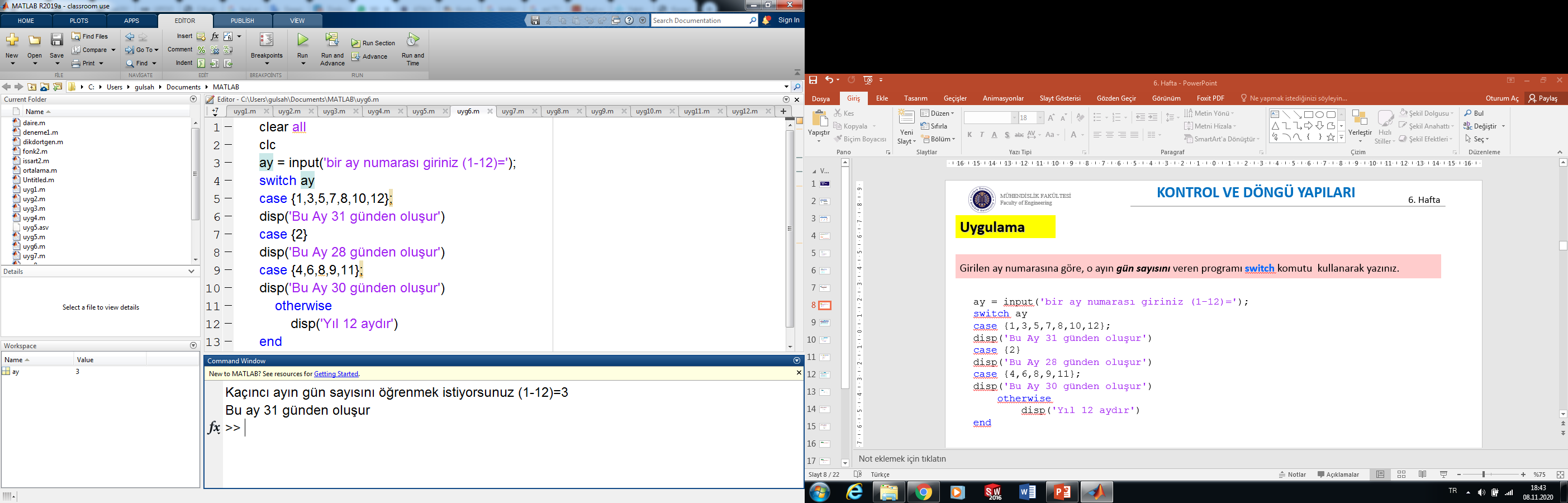 26.10.2020
MUH BİL– Bilgisayar Programlama
8
KONTROL VE DÖNGÜ YAPILARI
FOR DÖNGÜSÜ
Bir çok uygulamada belirli işlemlerin tekrar tekrar gerçekleştirilmesi gerekir. Programlamada bu işlemler grubunu çok sayıda tekrar etmek imkanı sağlayan yapılara ÇEVRİM, DÖNGÜ veya LOOP denir.
►Çevrim, bir tekrarlı işlem yapısıdır.
Çevrimdeki işlem sayısını önceden belirleyerek ve bu sayıya ulaşıp       ulaşmadığını bir sayaç ile denetleyerek gerçekleştirilen çevrim          yapıları
Çevrimin sona ermesini bir koşula bağlı olarak kontrol eden çevrim   yapıları
26.10.2020
MUH BİL– Bilgisayar Programlama
9
for   döngüsünün  genel yapısı
for  döngü değişkeni = başlangıç : bitiş 	
	komutlar
               ….
end
Örnek: 1’den 20’ye kadar sayıların toplamını bulan program
clc 
toplam = 0 ;for  x = 1:20 
	toplam = toplam + x ;
end toplam
26.10.2020
MUH BİL– Bilgisayar Programlama
10
Örnek
KONTROL VE DÖNGÜ YAPILARI
Ekrandan girilen  bir sayıya kadar olan sayıların toplamını ve çarpımını bulan program
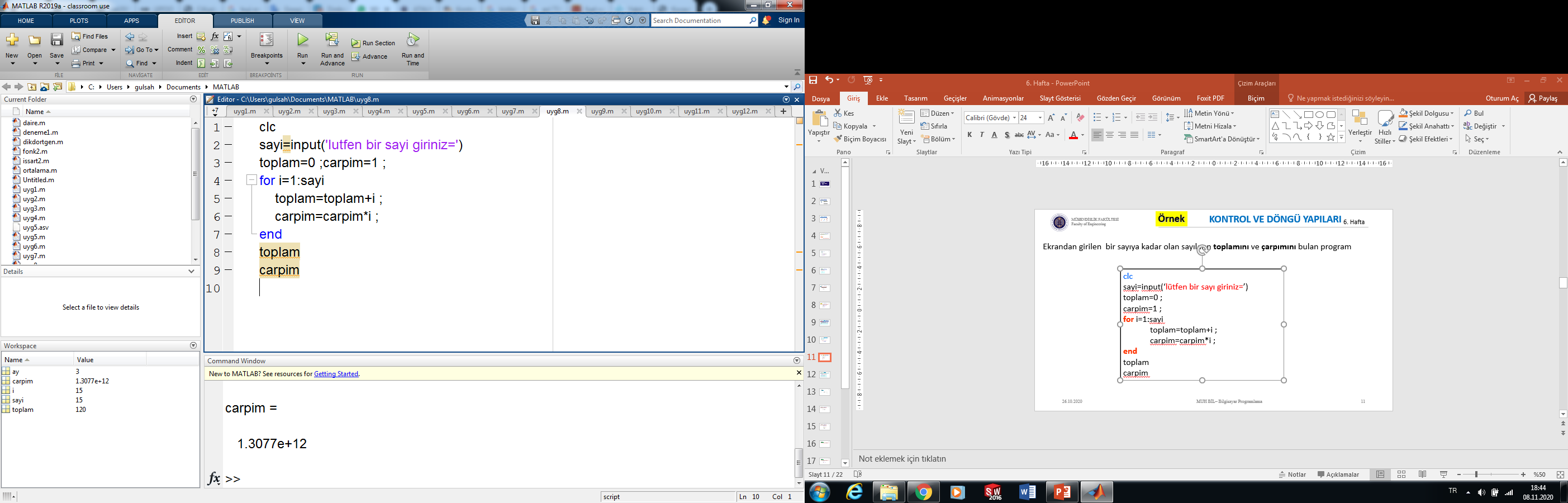 26.10.2020
MUH BİL– Bilgisayar Programlama
11
fprintf komutu
Ekrana bilgi yada sayısal bir değeri beli bir düzende yazdırmak için kullanılan komuttur. Bu komut vasıtasıyla bir veya birden fazla bilgi ekranda görüntülenir.
Genel kullanımı:
	fprintf (‘Ekrana yazdırılacak açıklama %f \n’, deger)
Burada
	%f : Değerin reel sayı olduğunu gösterir
	 \n : Bir satır atlatır
         deger : Ekrana yazılması istenen sayısal değişkenin adı
Diğer yazım biçimleri: 
	%g : Tamsayı değeri basar
	%e : Üstel değer basar
26.10.2020
MUH BİL– Bilgisayar Programlama
12
fprintf komutu
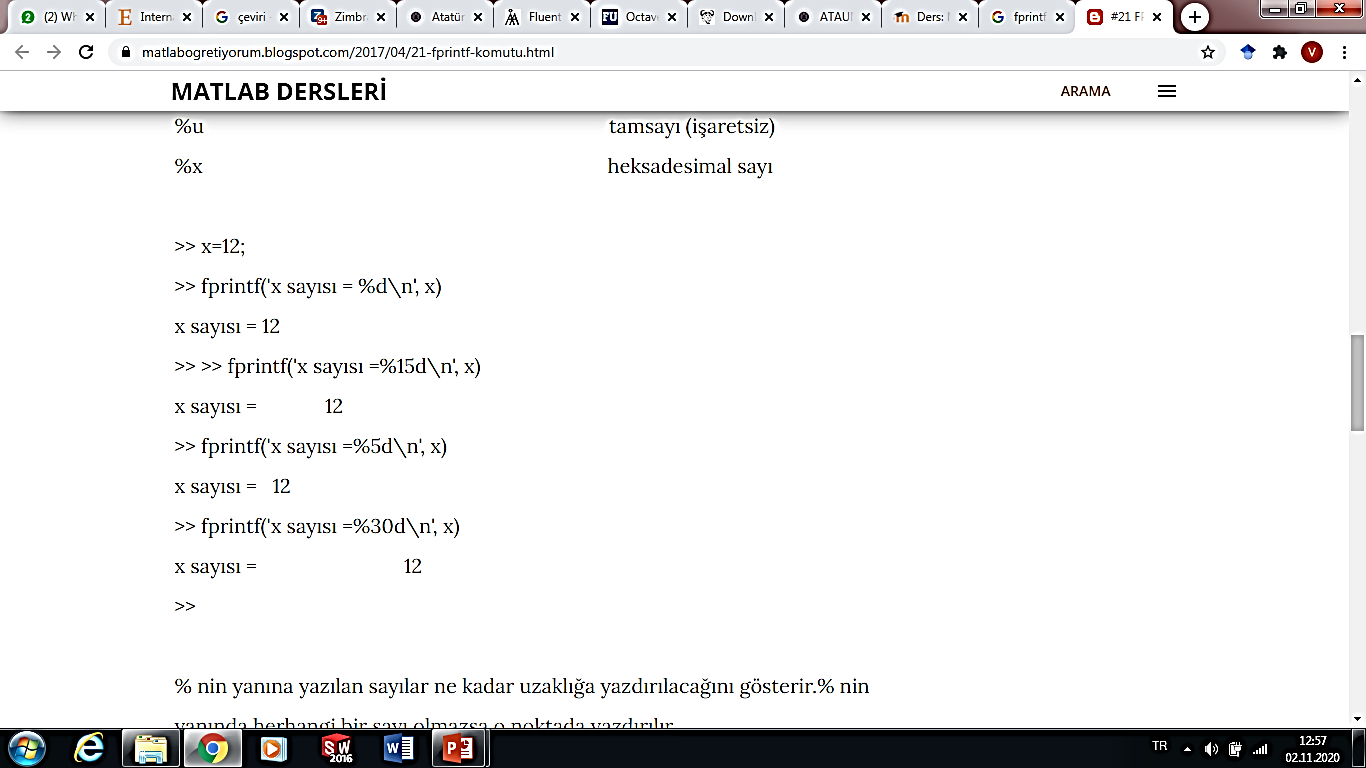 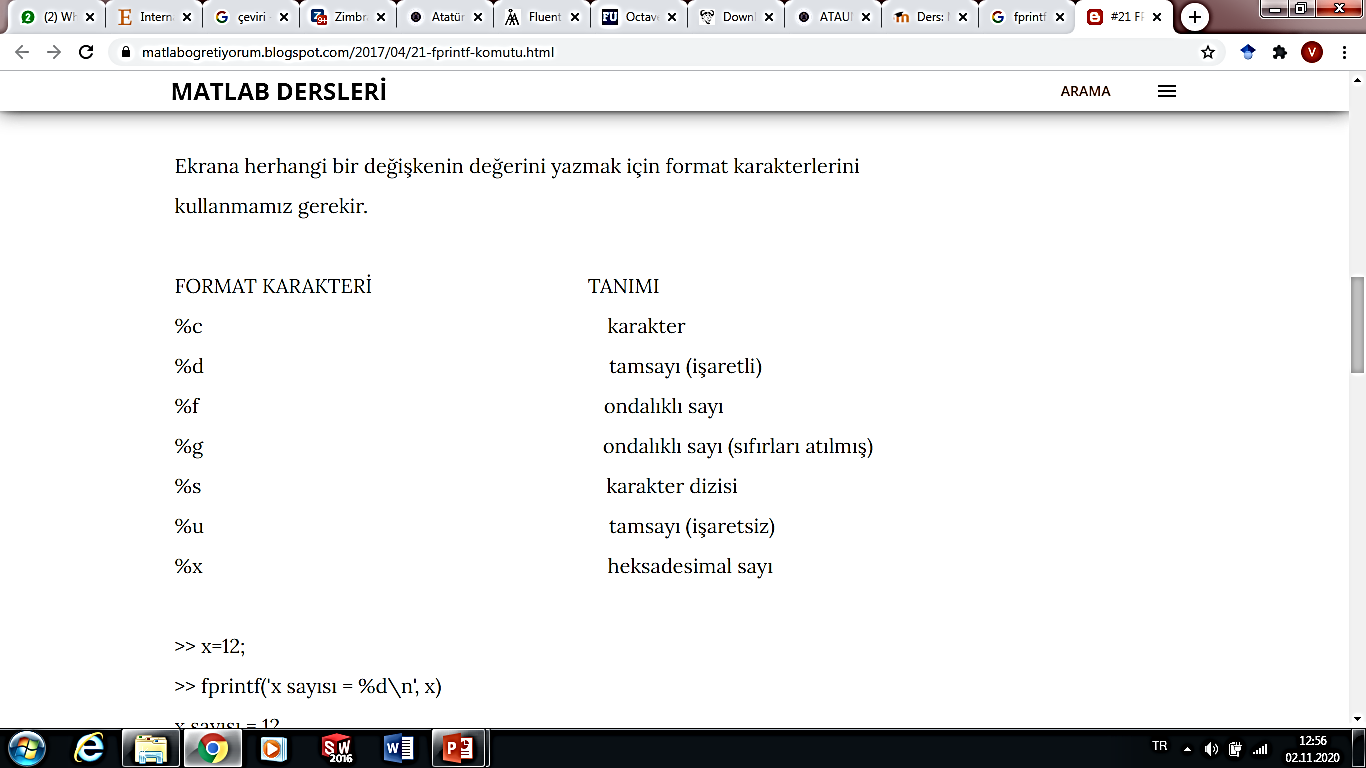 26.10.2020
MUH BİL– Bilgisayar Programlama
13
KONTROL VE DÖNGÜ YAPILARI
Aşağıda verilen çıktıyı ekrana yazdıracak bir program yazınız.
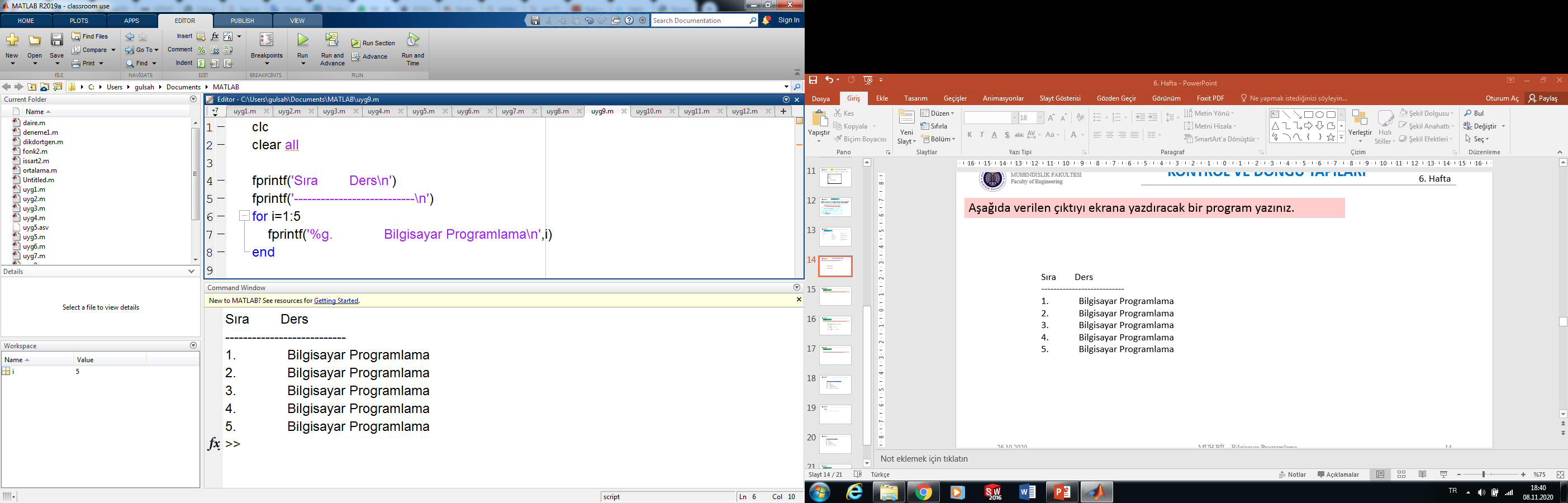 26.10.2020
MUH BİL– Bilgisayar Programlama
14
KONTROL VE DÖNGÜ YAPILARI
Aşağıda verilen çıktıyı ekrana yazdıracak bir program yazınız.
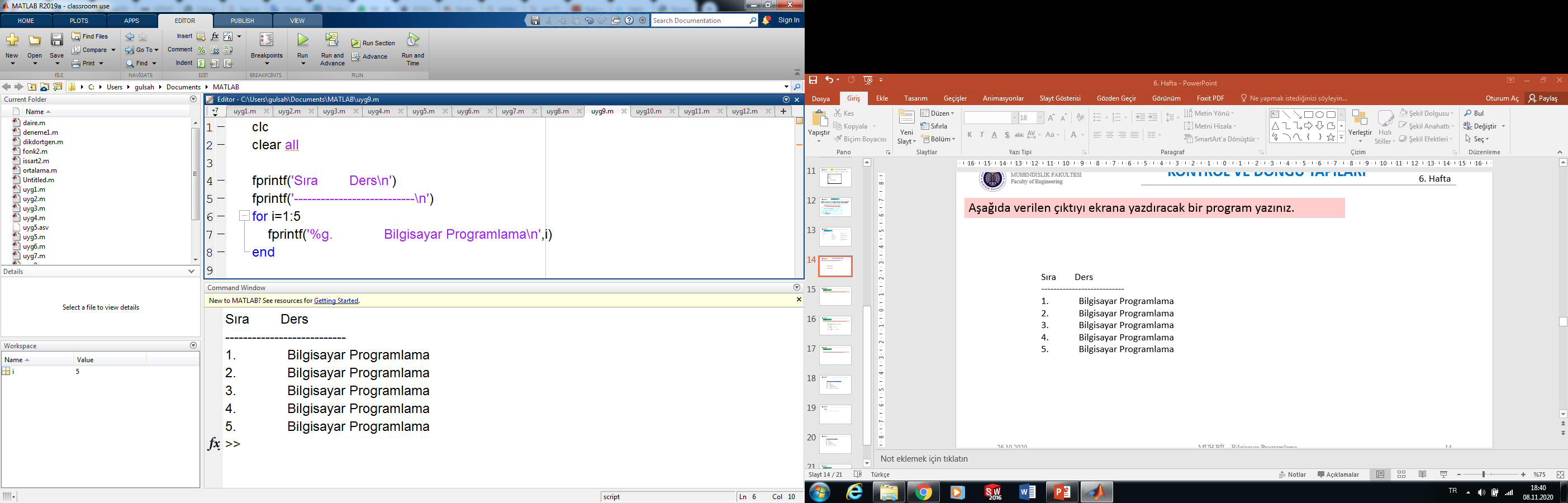 26.10.2020
MUH BİL– Bilgisayar Programlama
15
Uygulama
1’den 10 kadar sayıları ve karelerini ekrana yazdıran bir program yazınız.
26.10.2020
MUH BİL– Bilgisayar Programlama
16
Uygulama
1’den 10 kadar sayıları ve karelerini ekrana yazdıran bir program yazınız.
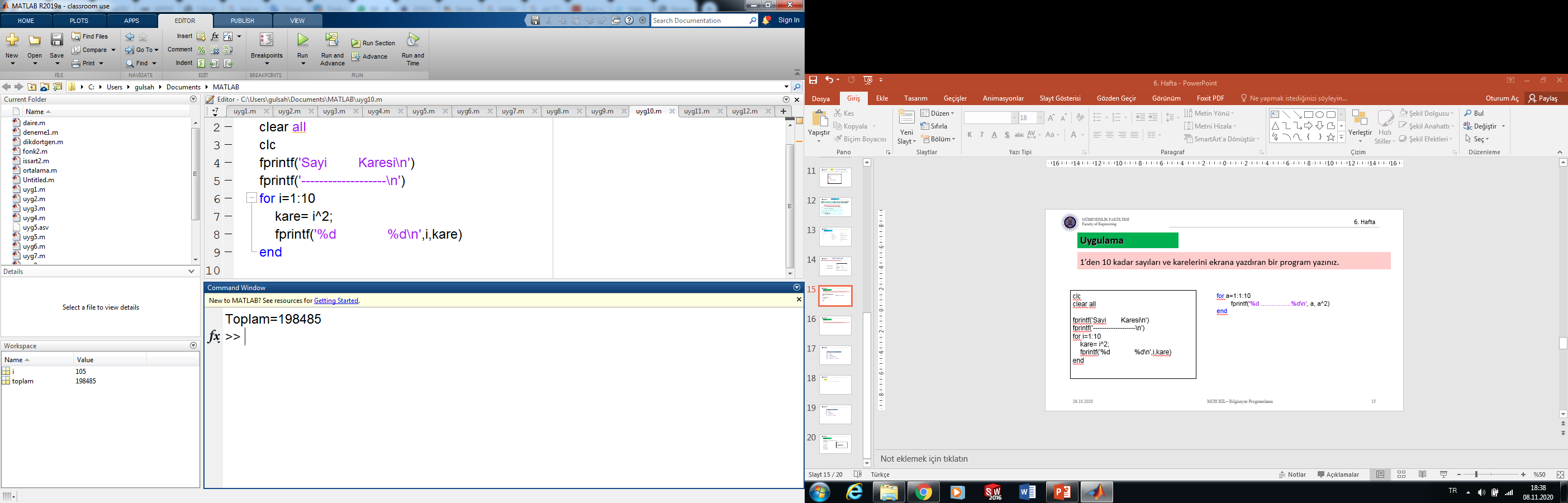 26.10.2020
MUH BİL– Bilgisayar Programlama
17
Uygulama
1’den 10 kadar sayıların küplerinin toplamını bulan programı yazınız.
26.10.2020
MUH BİL– Bilgisayar Programlama
18
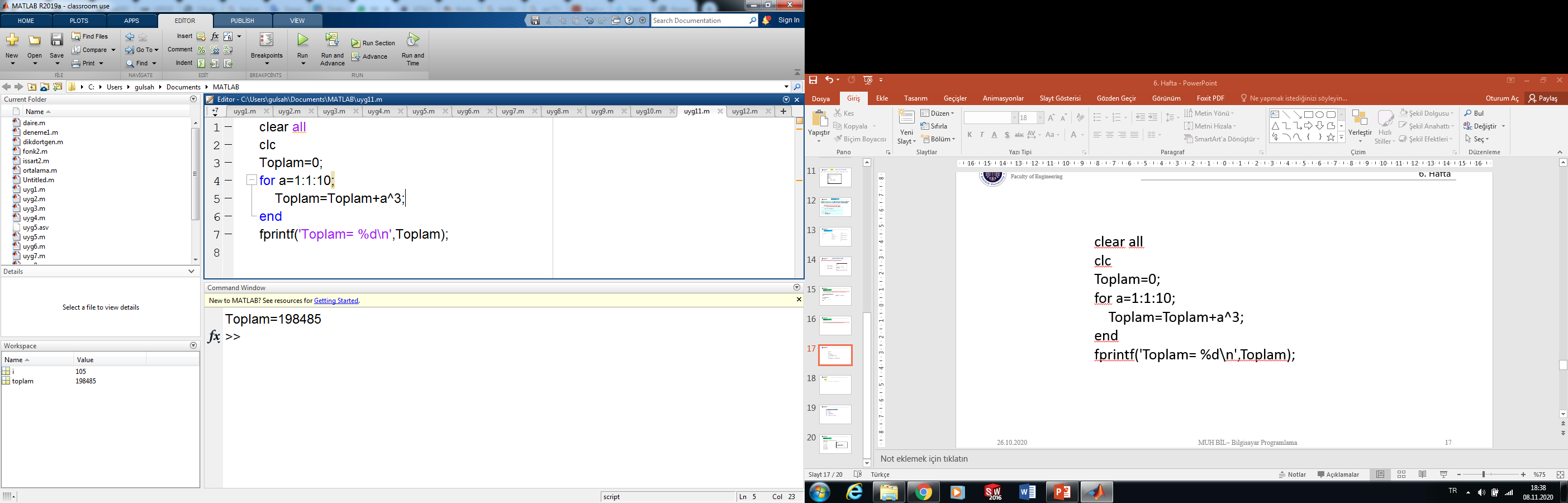 clear all
clc
Toplam=0;
for a=1:1:10;
    Toplam=Toplam+a^3;
end
fprintf('Toplam= %d\n',Toplam);
26.10.2020
MUH BİL– Bilgisayar Programlama
19
Örnek
1²+3²+5²+...+105² toplamını bulduran Matlab programını yazınız.
26.10.2020
MUH BİL– Bilgisayar Programlama
20
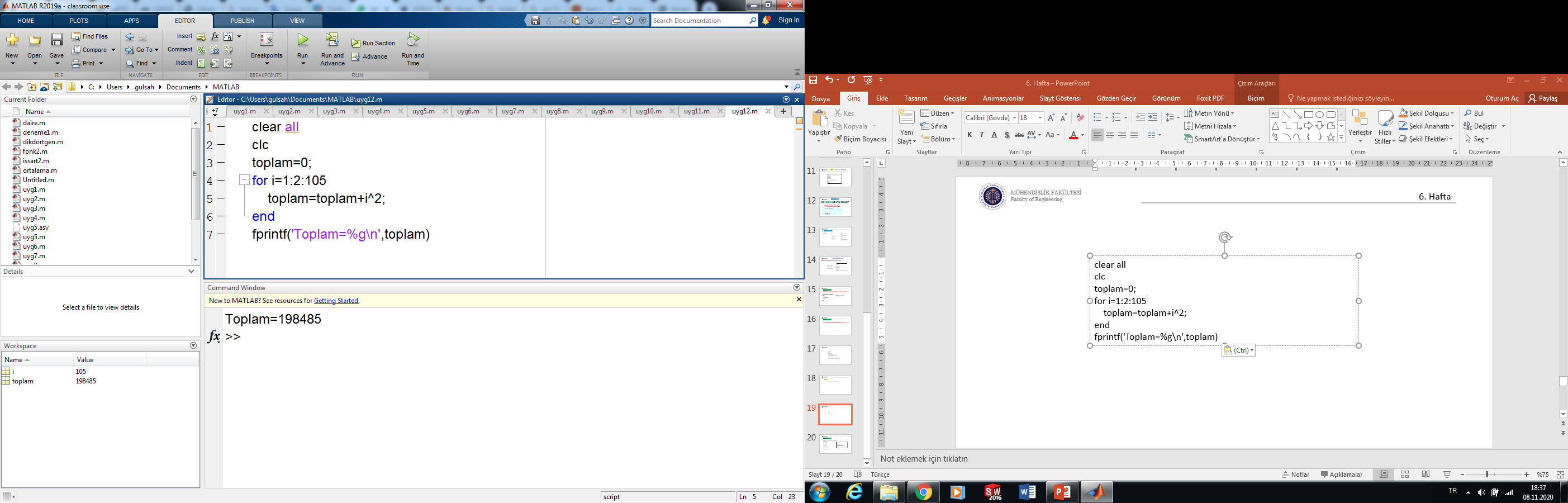 clear all
clc
toplam=0;
for i=1:2:105
    toplam=toplam+i^2;
end
fprintf('Toplam=%g\n',toplam)
26.10.2020
MUH BİL– Bilgisayar Programlama
21
Uygulama
Aşağıdaki ekran görüntüsünü veren programı yazınız.
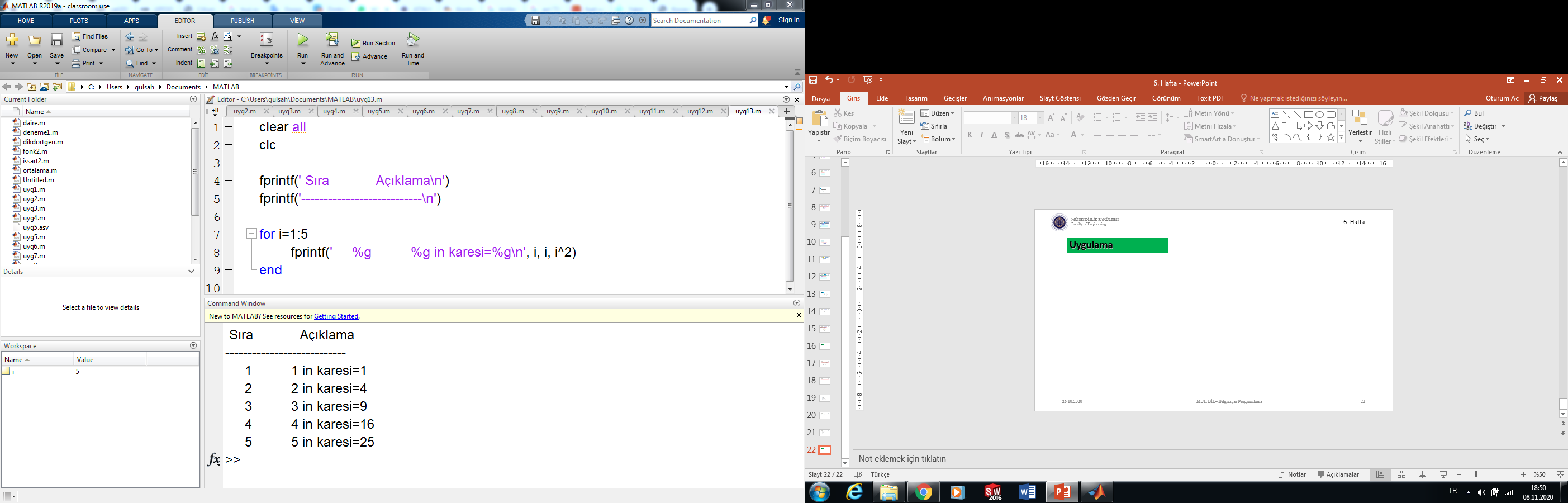 26.10.2020
MUH BİL– Bilgisayar Programlama
22
Uygulama
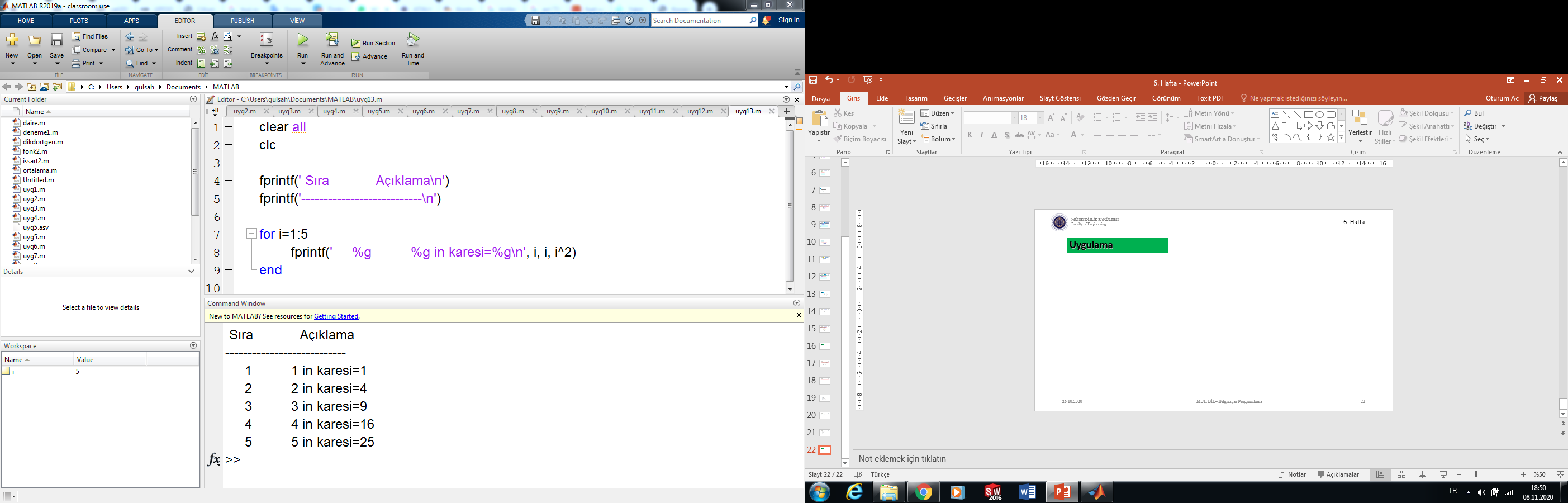 26.10.2020
MUH BİL– Bilgisayar Programlama
23
Uygulama
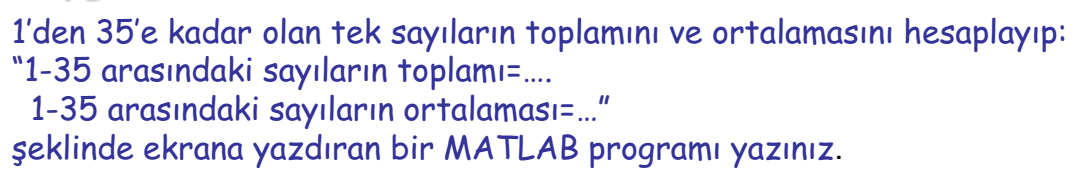 26.10.2020
MUH BİL– Bilgisayar Programlama
24
Uygulama
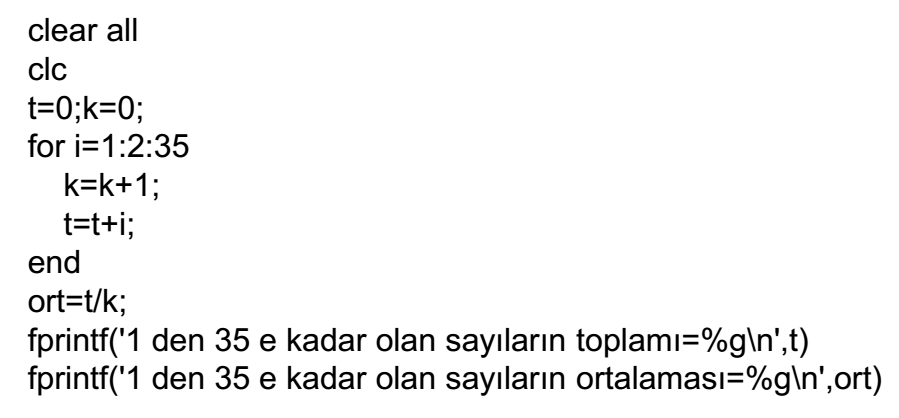 26.10.2020
MUH BİL– Bilgisayar Programlama
25
Uygulama
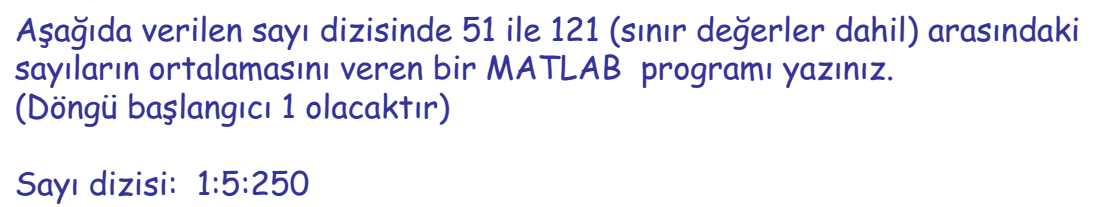 26.10.2020
MUH BİL– Bilgisayar Programlama
26
Uygulama
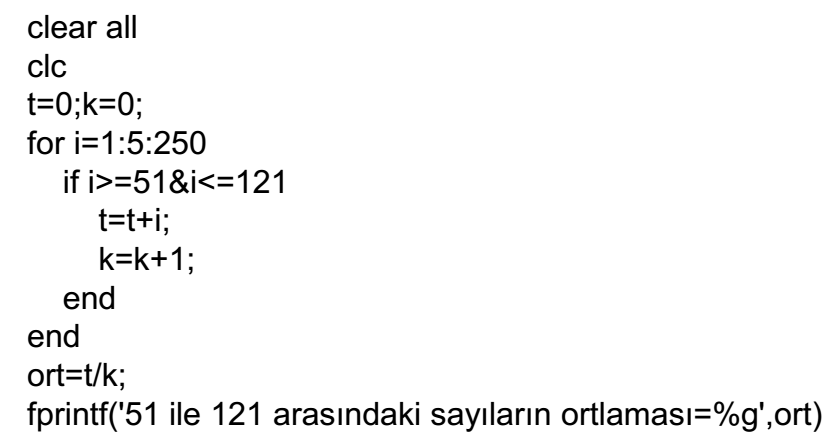 26.10.2020
MUH BİL– Bilgisayar Programlama
27